NASA 2012 Slide Presentation #2
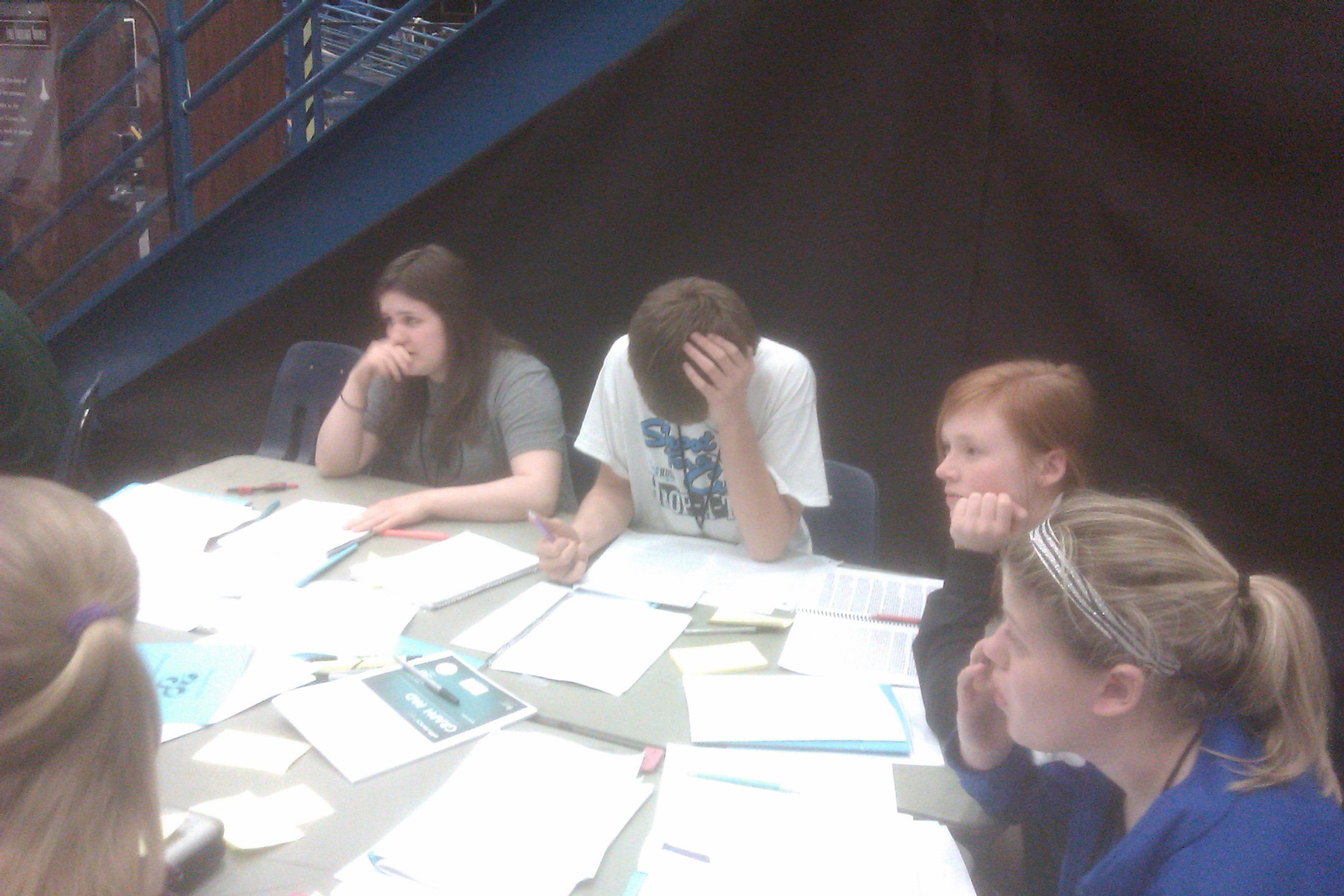 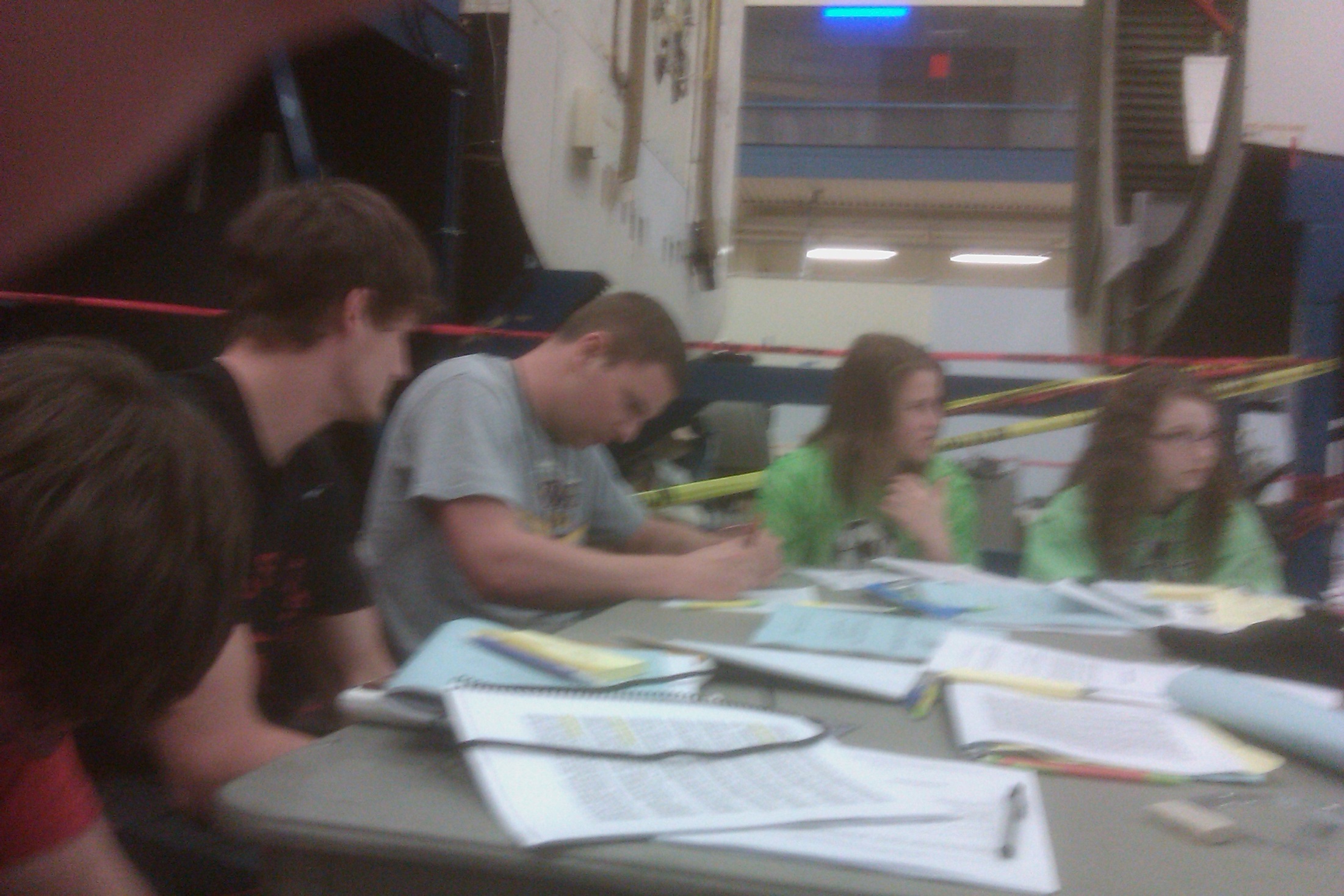 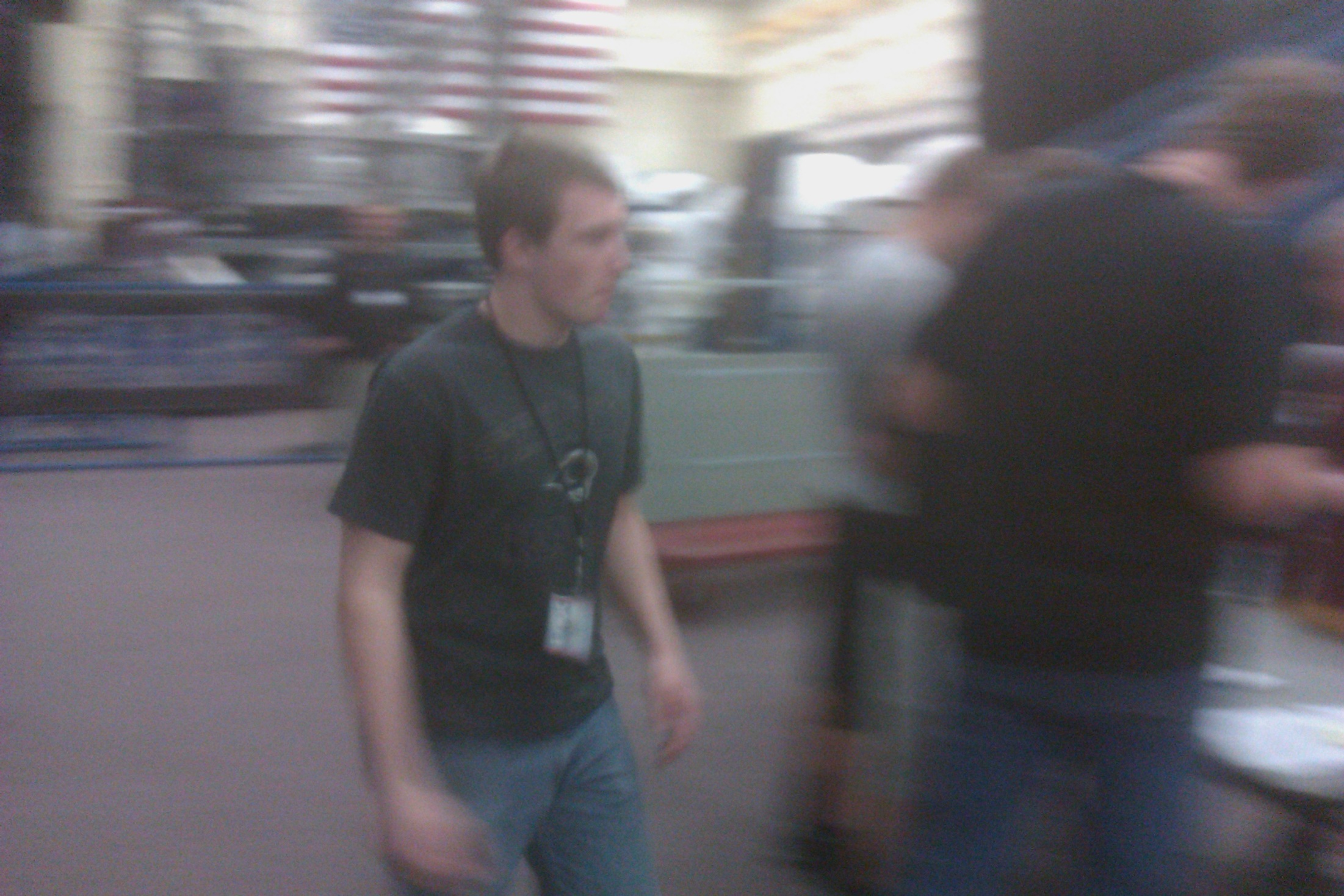 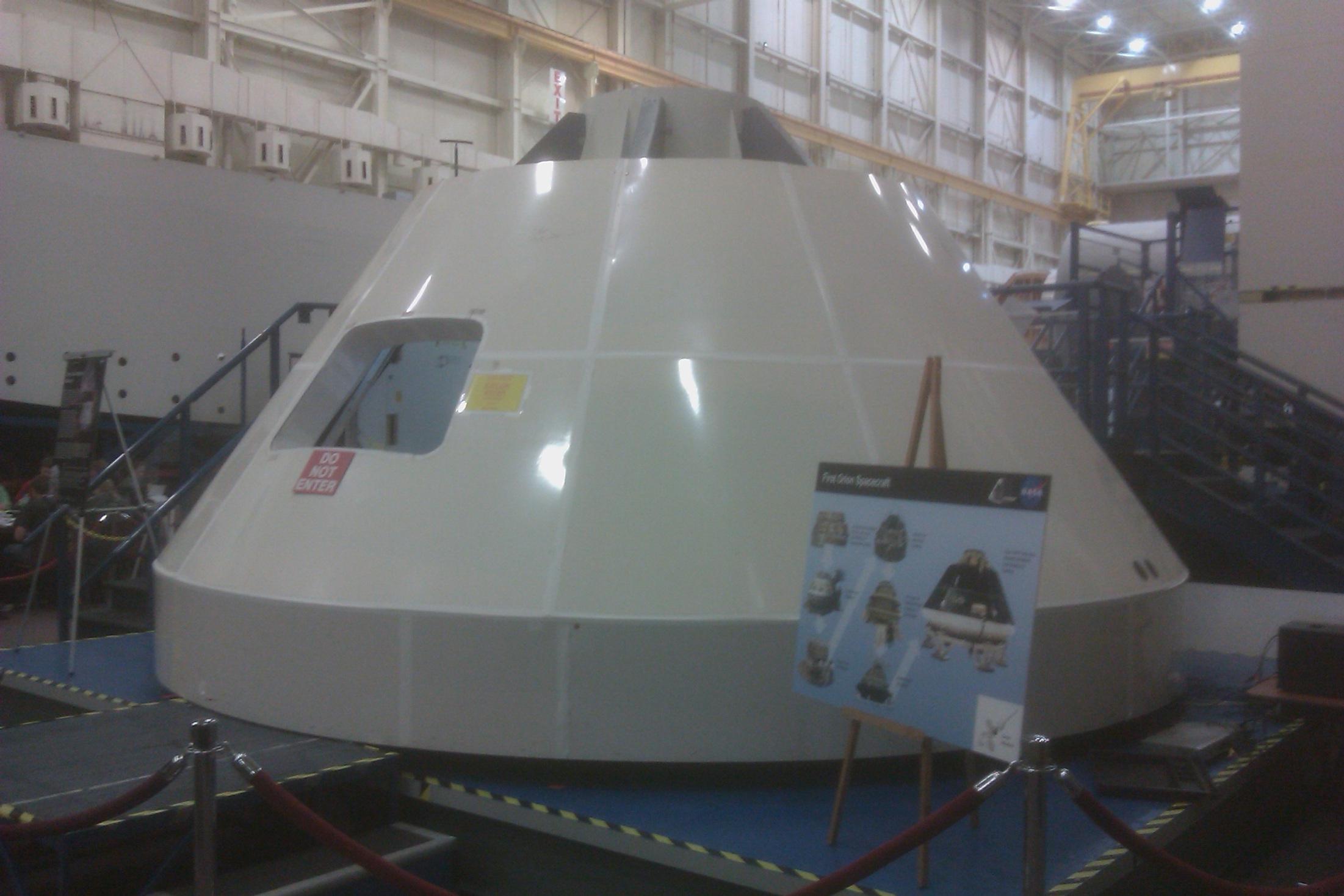 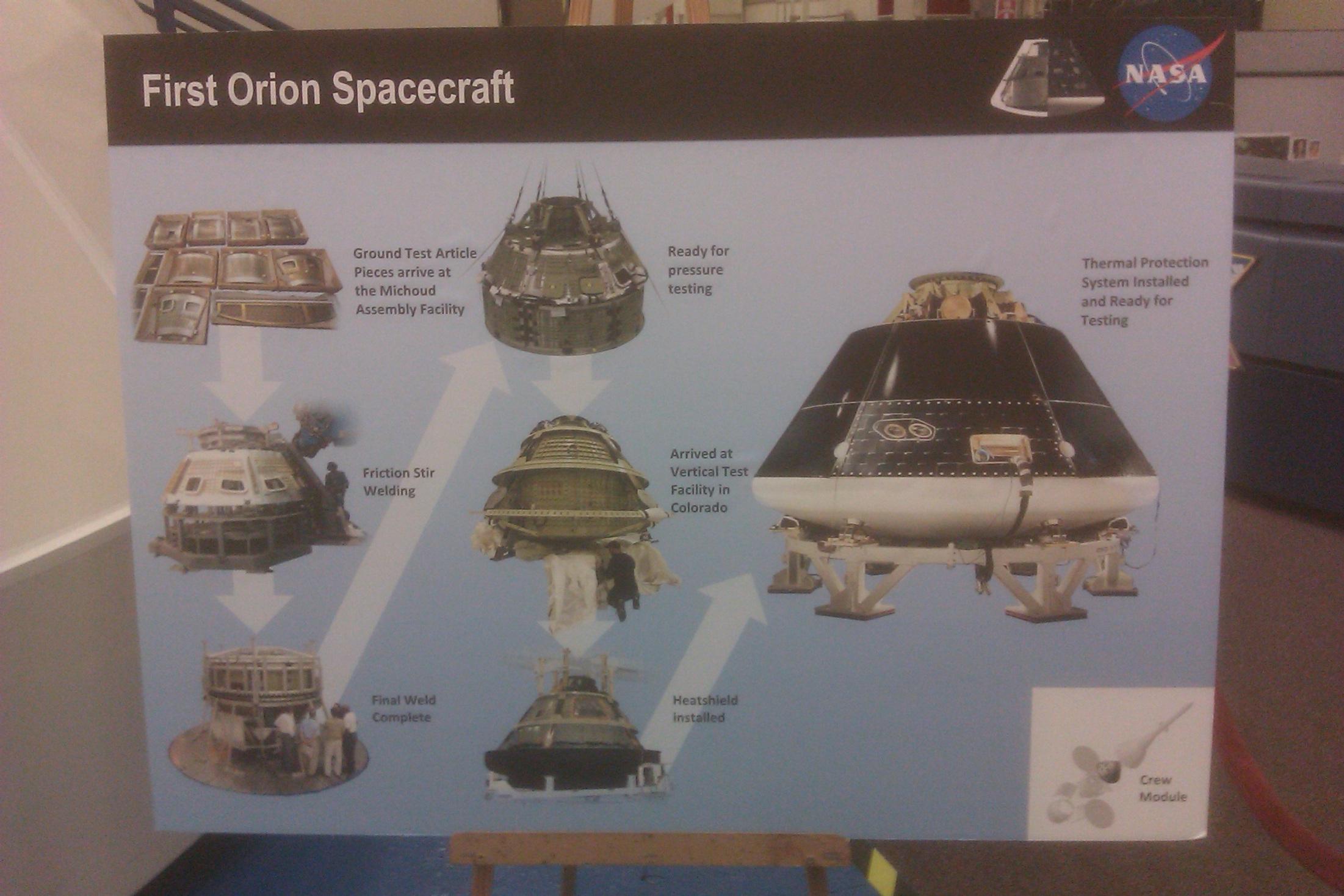 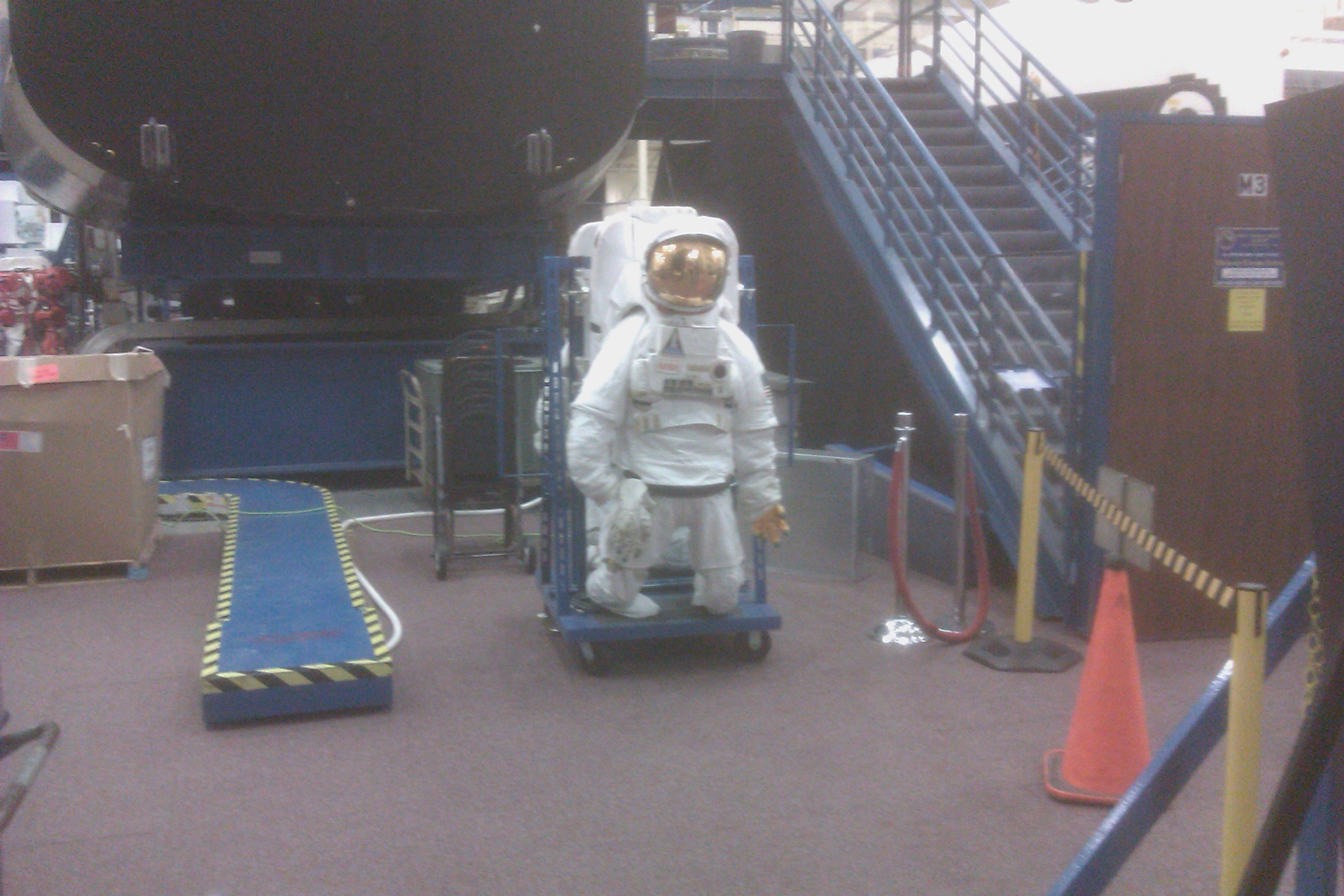 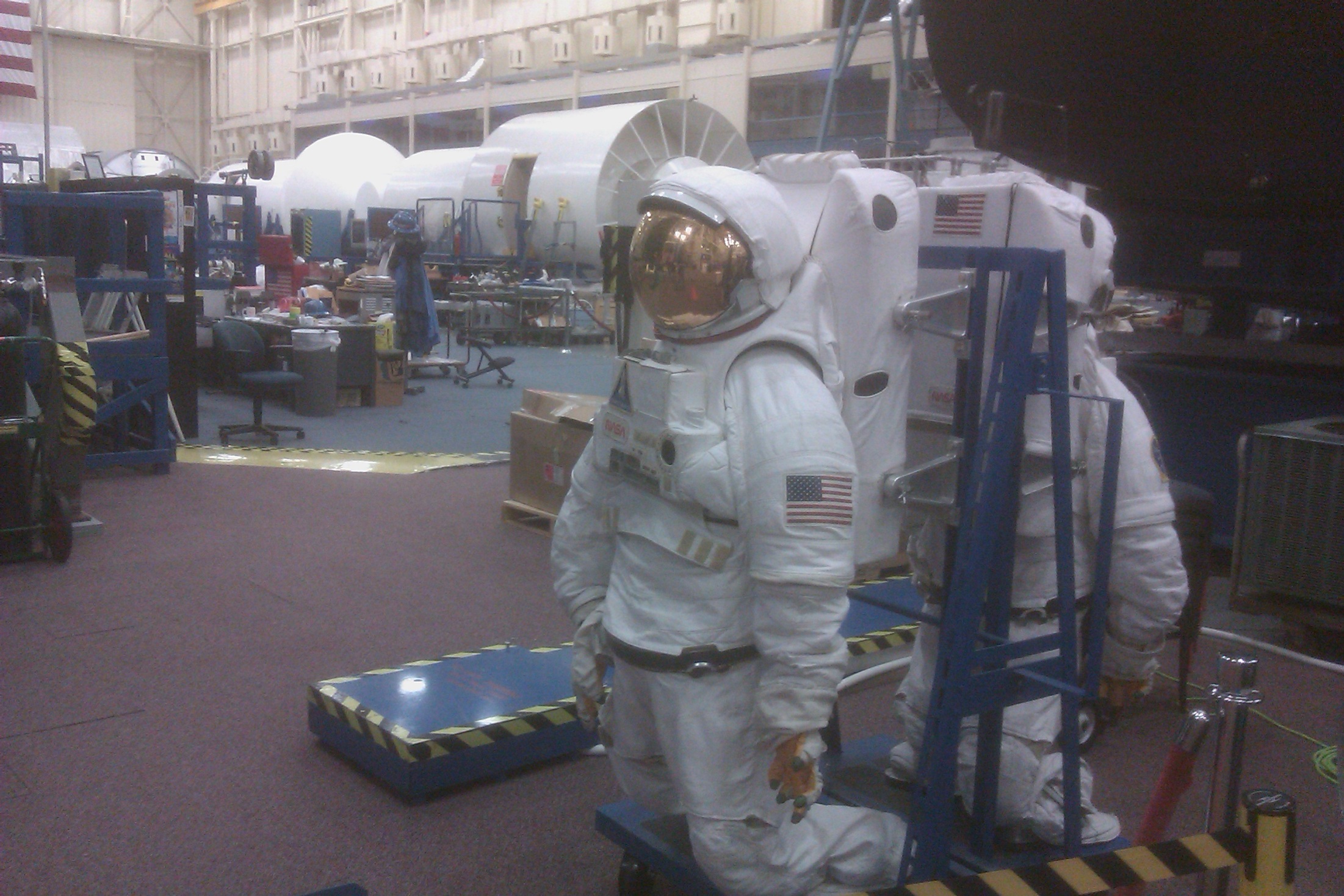 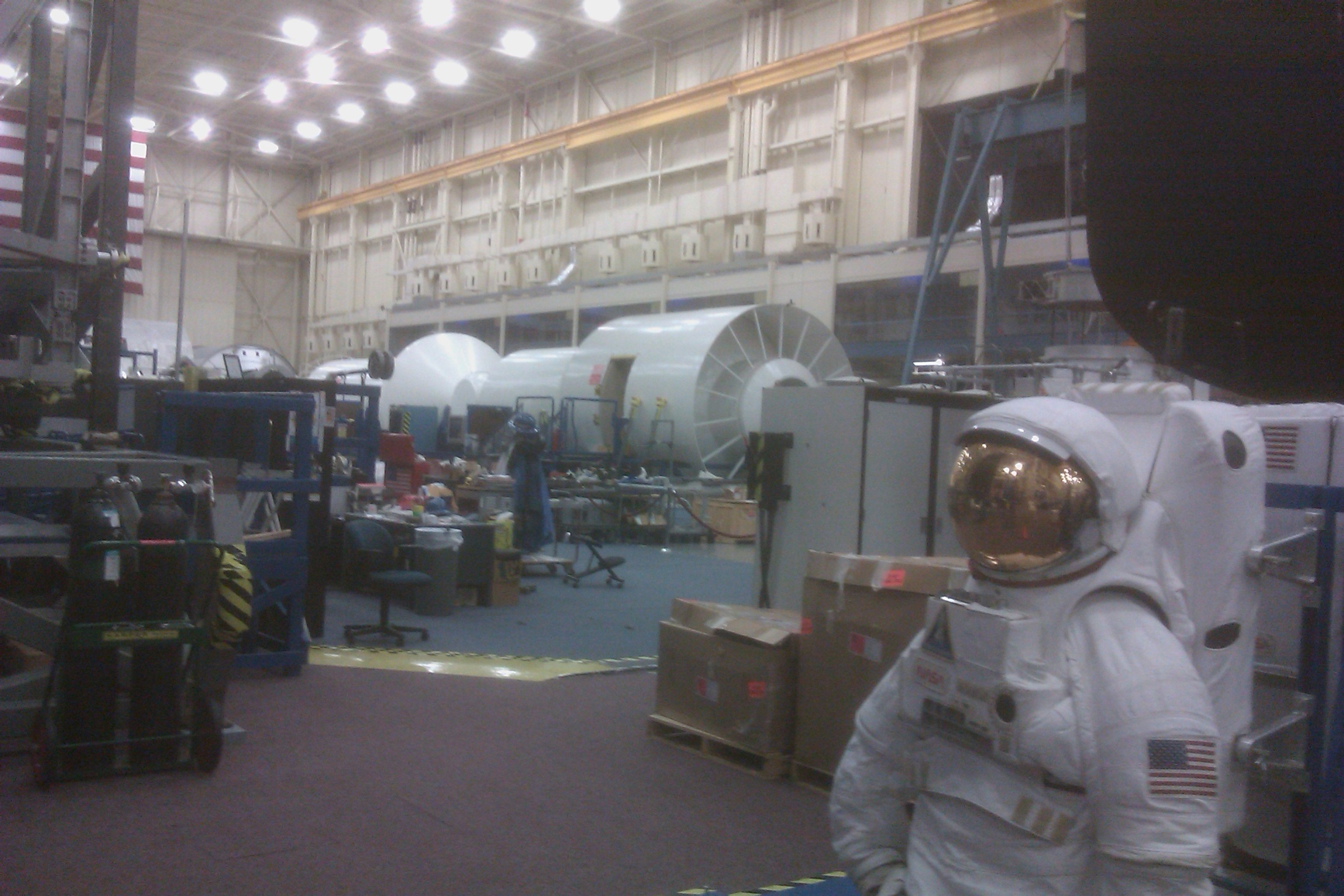 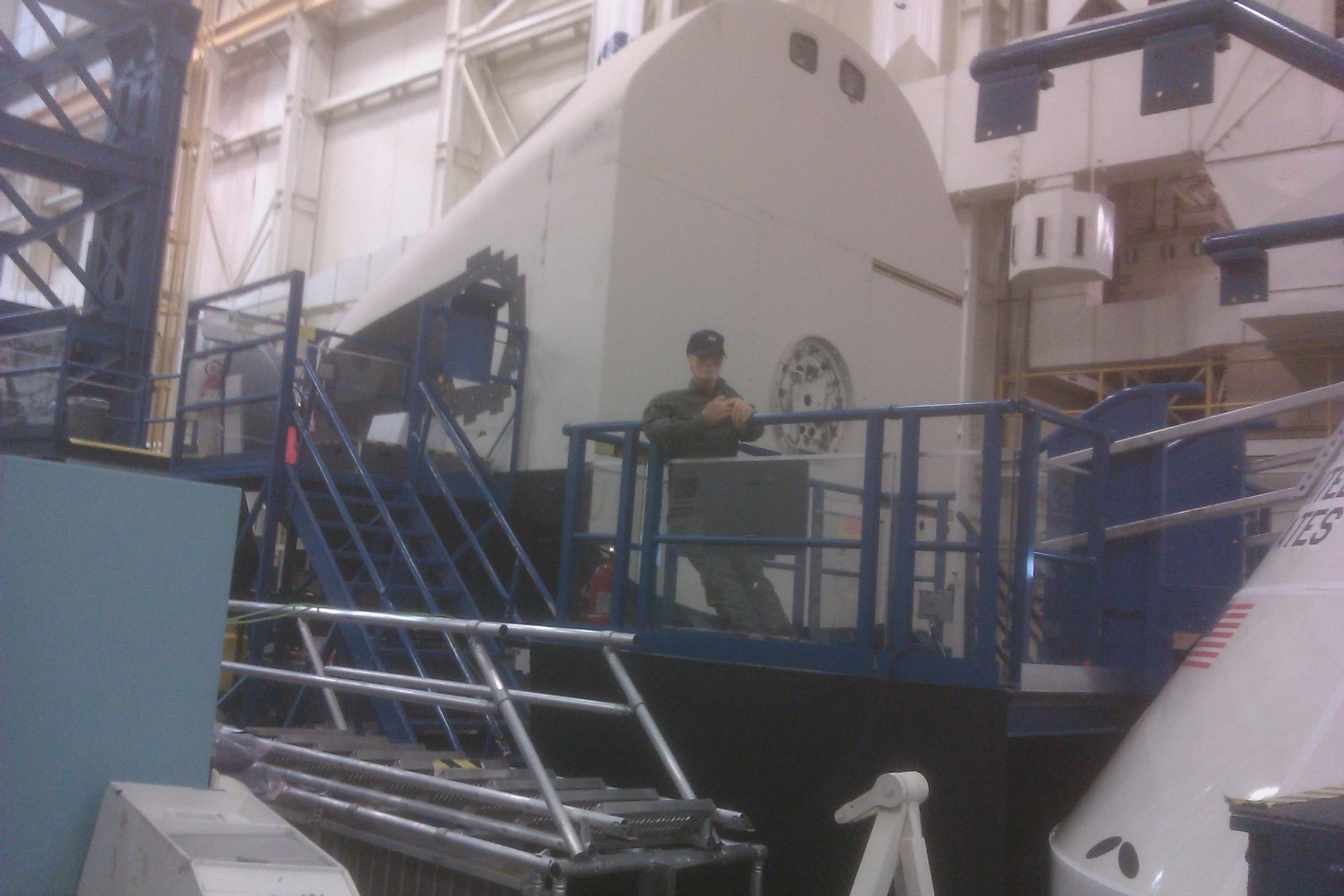 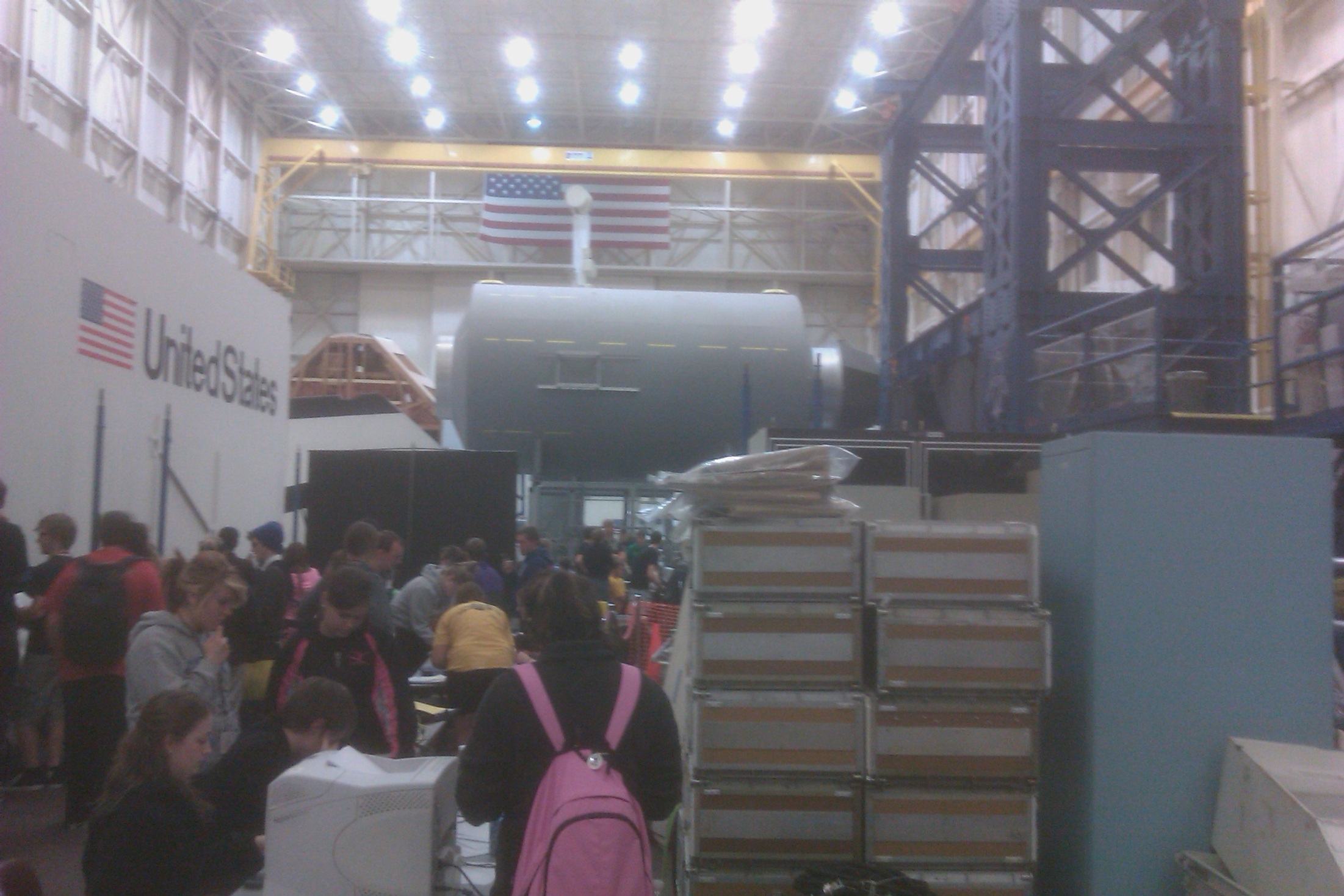 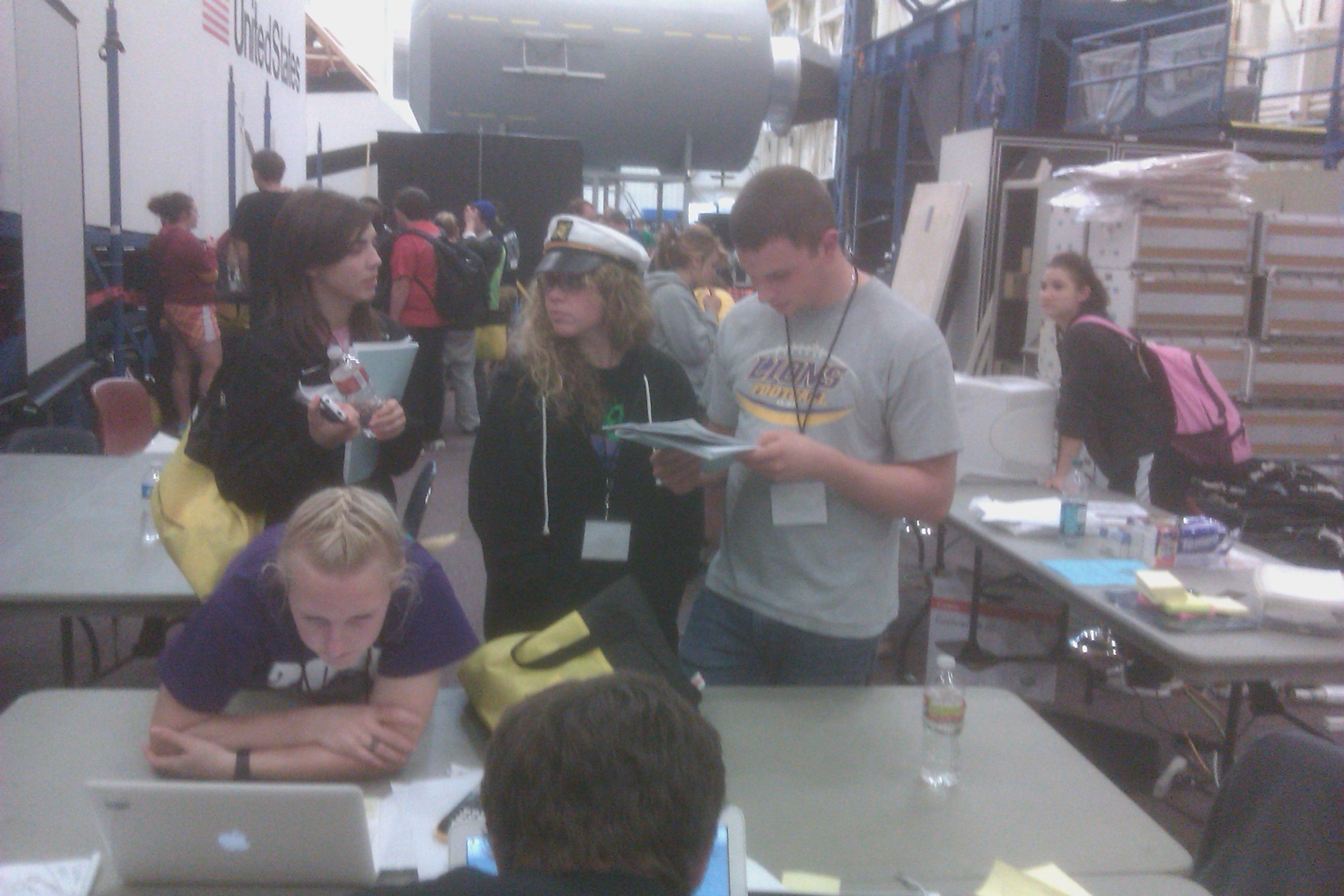 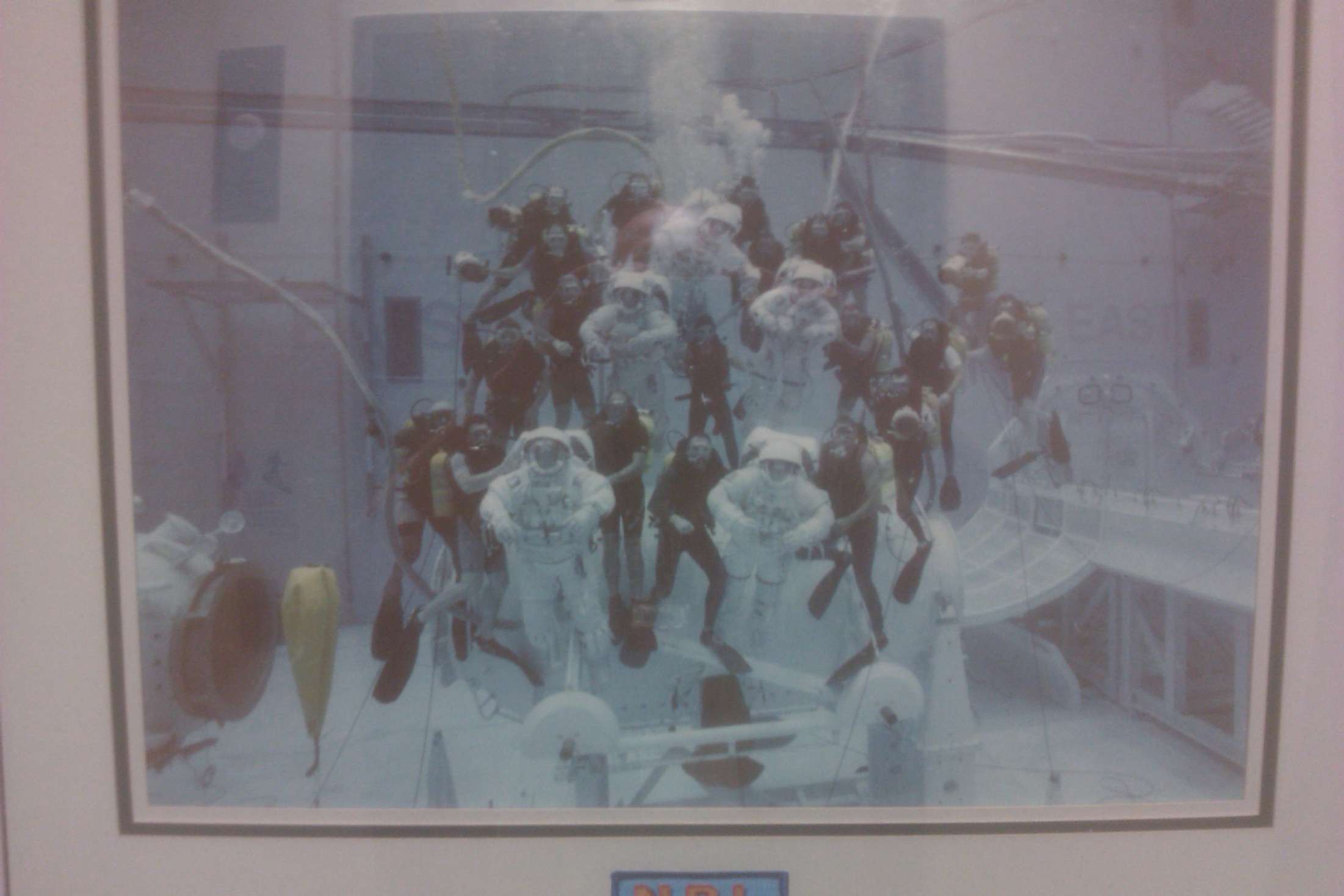 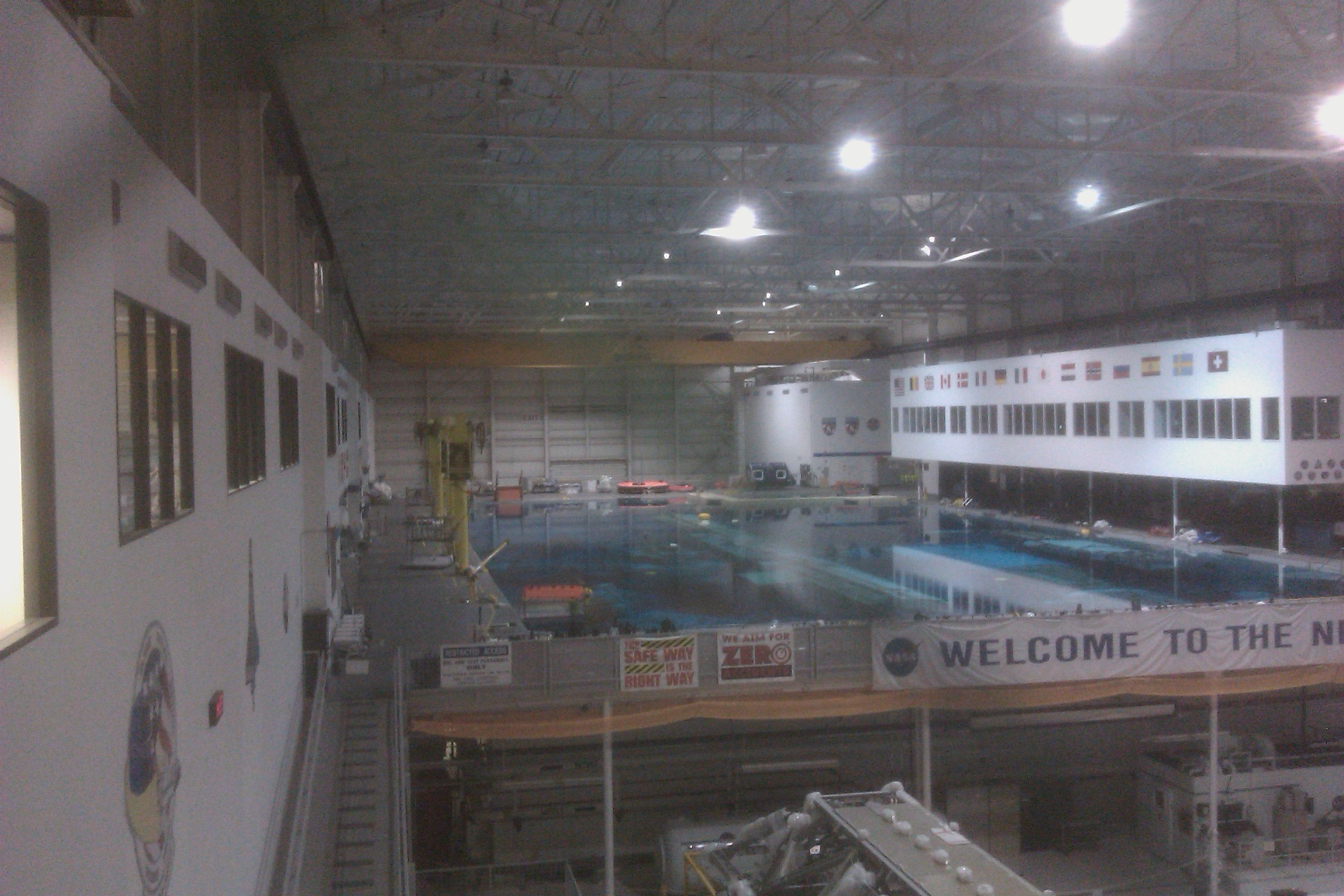 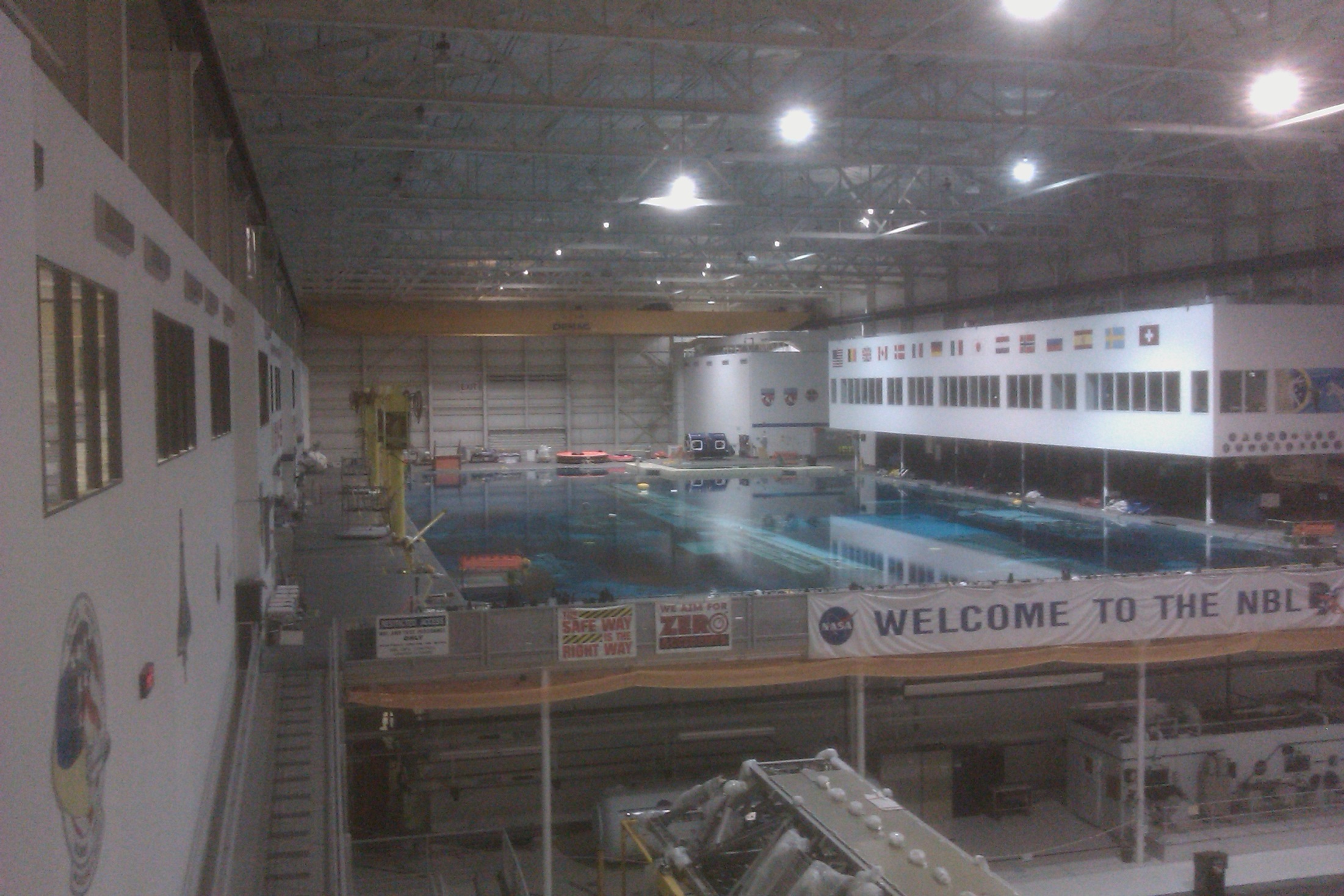 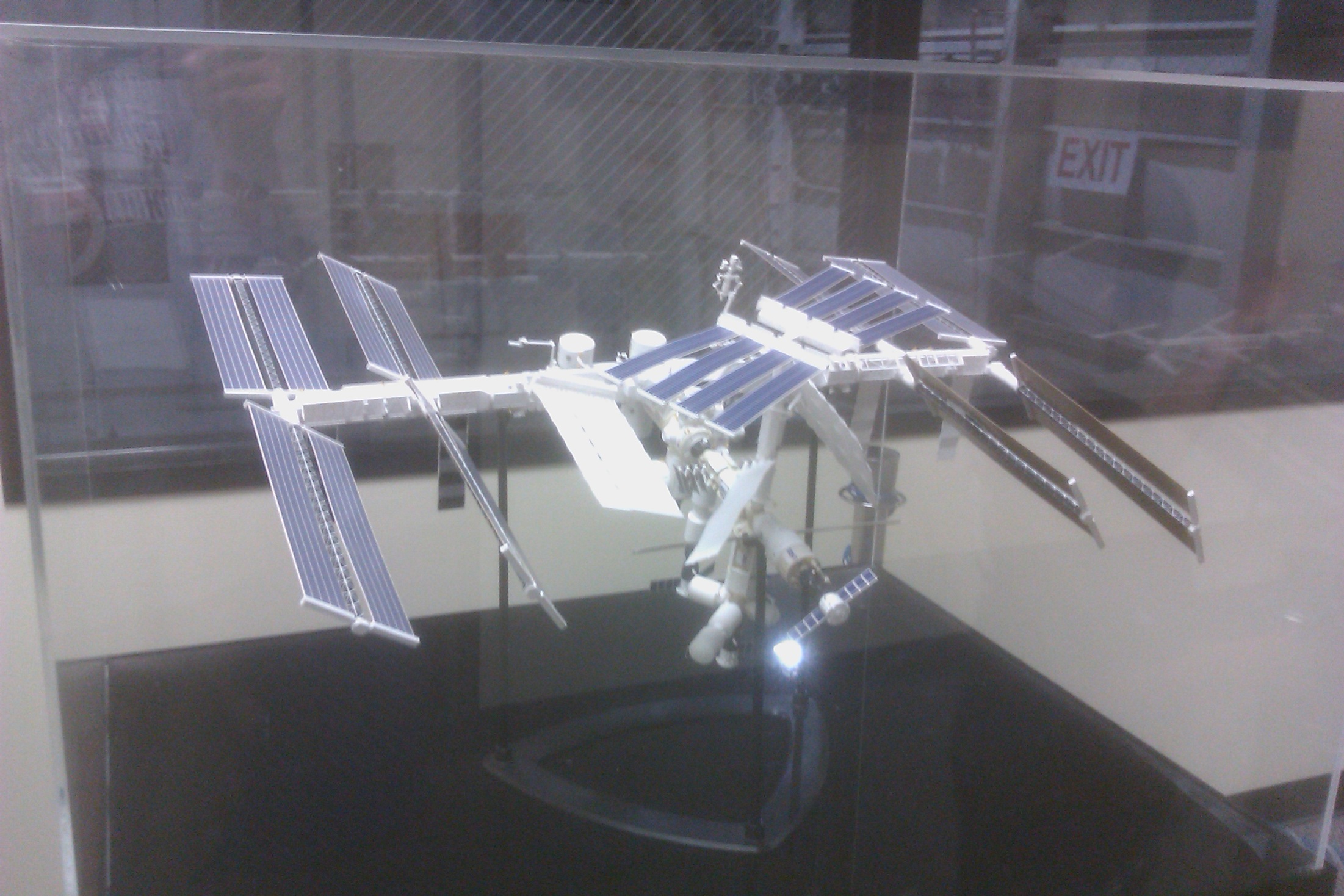 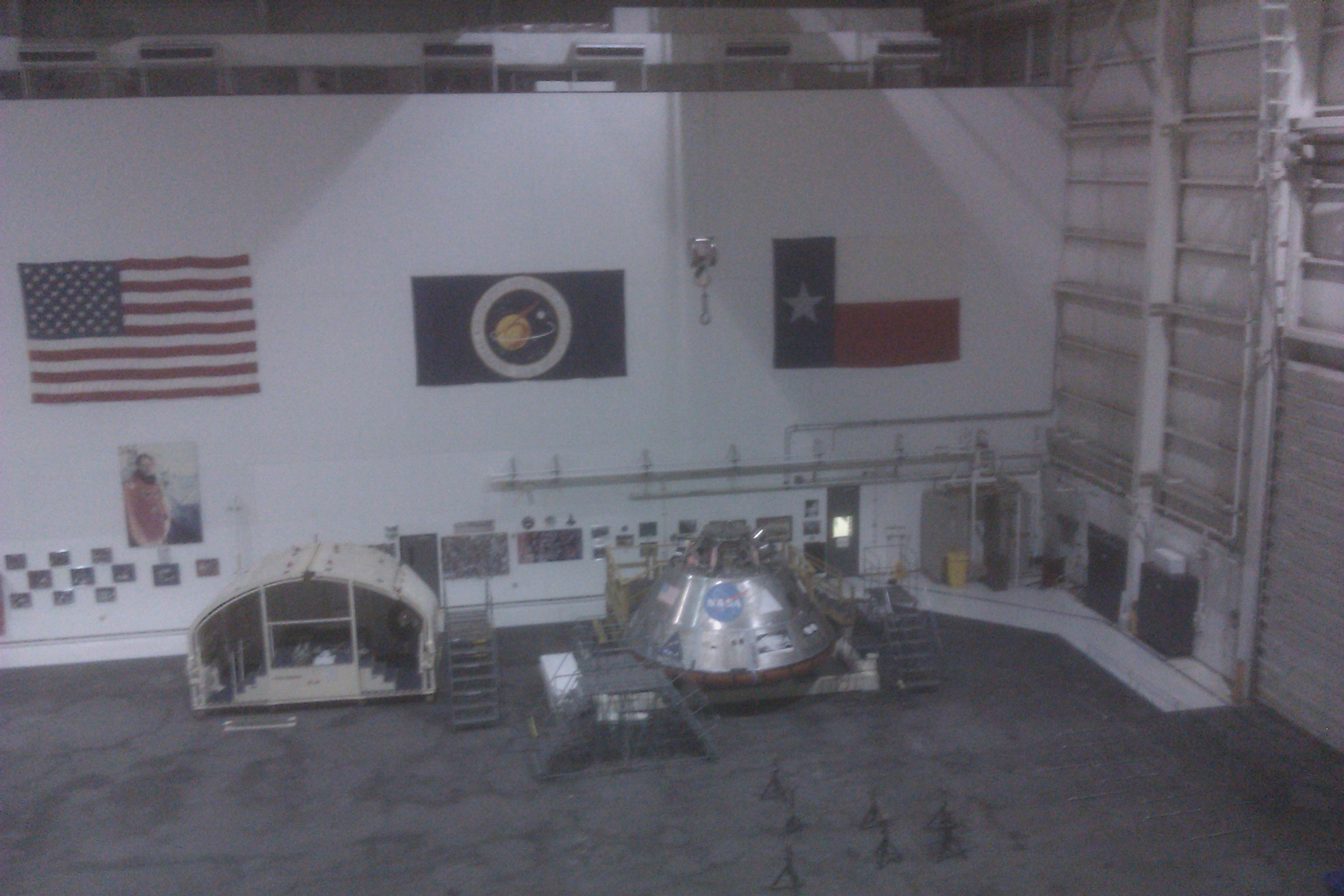 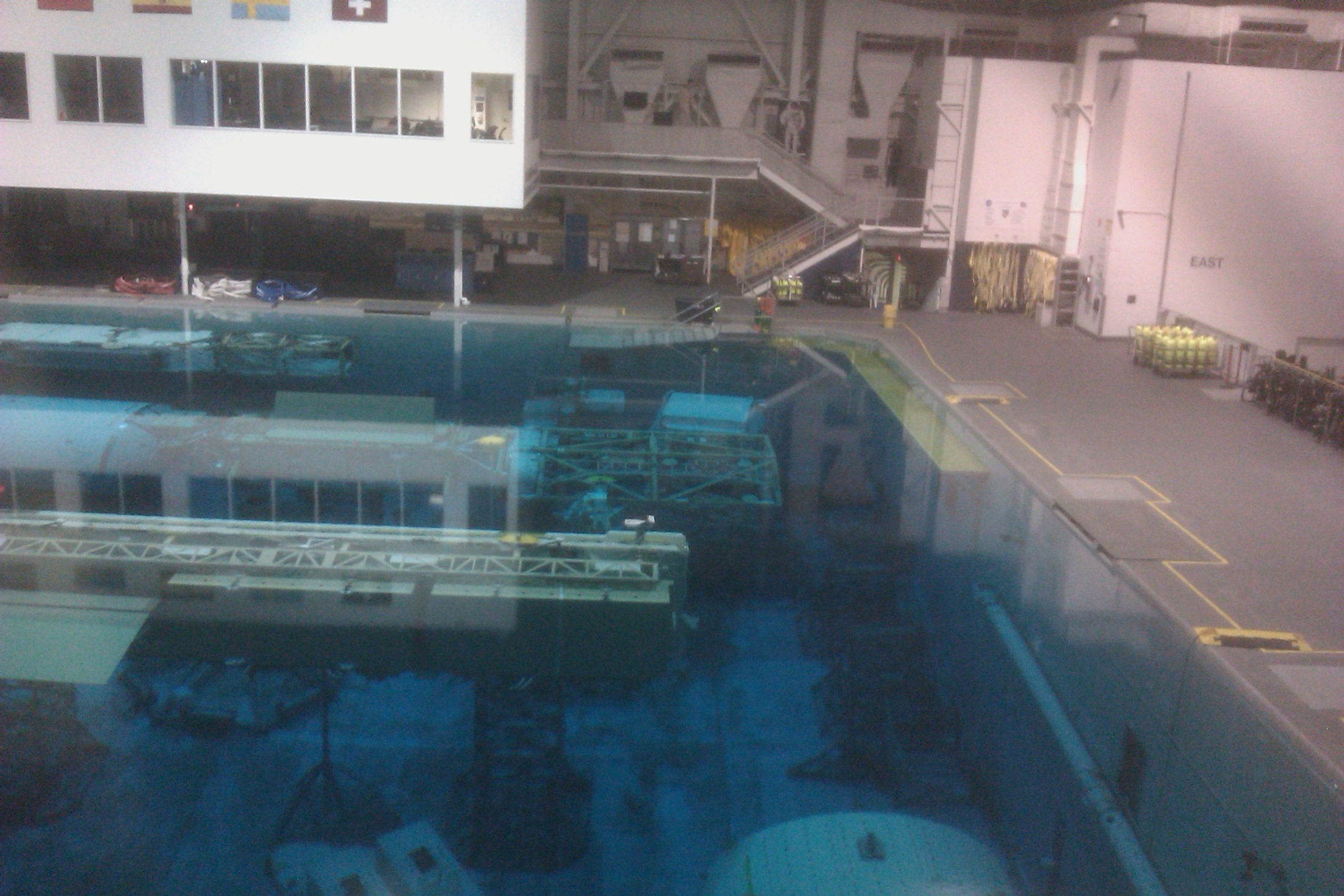